Assessment Literacy for Busy Educators
MSTC 2020: Session F3       Presenter: TerRi Portice; MAC
Thursday Feb. 13, 2020 2:45-4:00 p.m.
Session Overview
This session will explore the key points and important aspect of Assessment Literacy as outlined in the book Assessment Literacy for Busy Educators written by Dr. W. James Popham. 
Relevant and applicable information will help busy leaders enhance the assessment literacy skills of their constituents. 
MAC Resources will be shared that can support participants as they take the information back to their district/building/position to help build the Assessment Literacy knowledge and skills of others within their realm of influence.
Michigan Assessment Literacy Standards
Being Assessment literate is essential in this era where important decisions are being made about students, educators, and educational systems based on the data collected from student assessments. 
The Michigan Assessment Consortium (MAC) has developed a comprehensive set of Assessment Literacy Standards  that are organized around dispositions, knowledge, and performances. 
These Standards have been developed for students and their families, teachers, administrators, and policymakers and serve as the foundation from which the field comes to understand what assessment literacy means and the role and purpose of having comprehensive, balanced, and quality assessment systems.
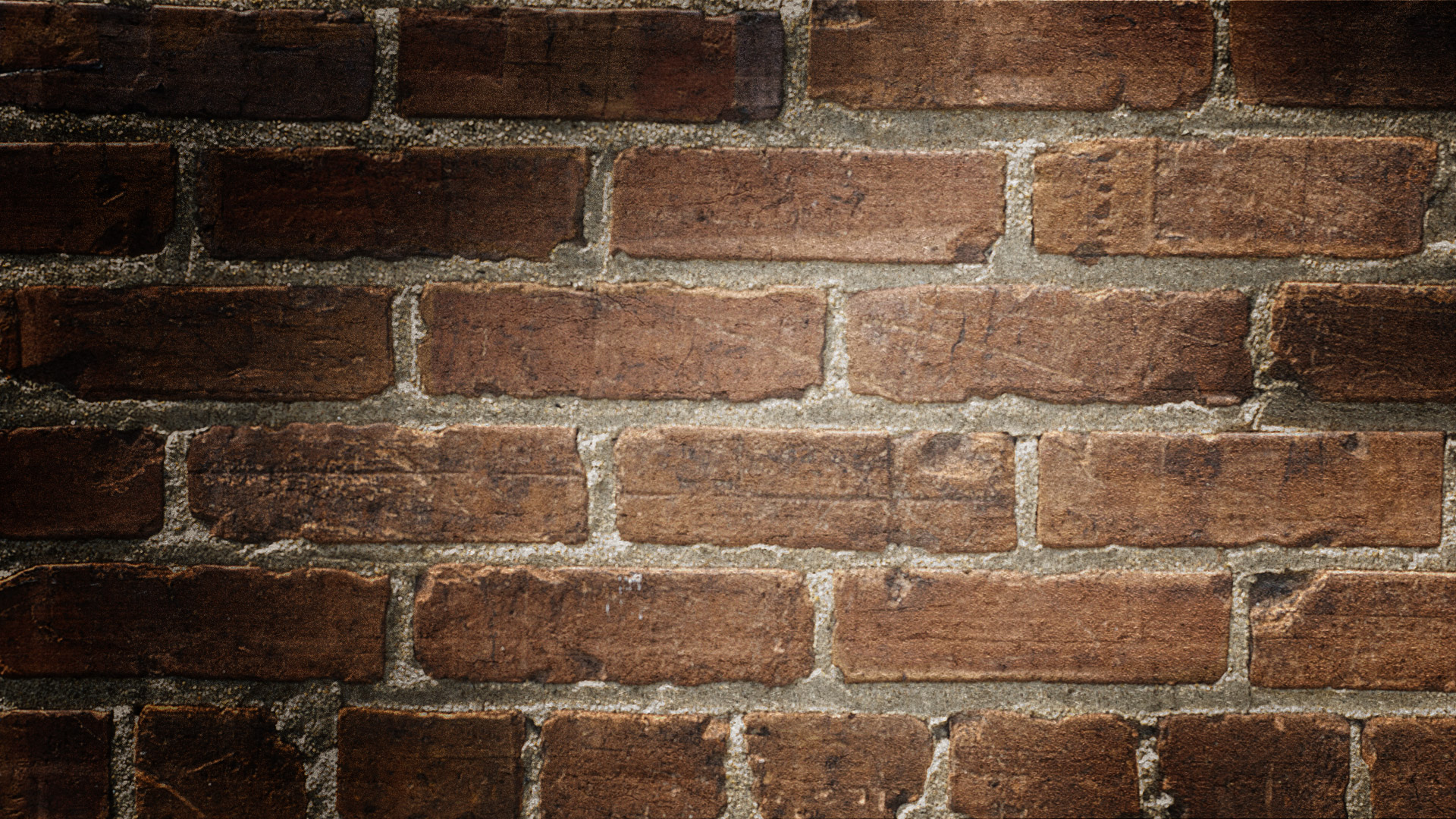 Important terms
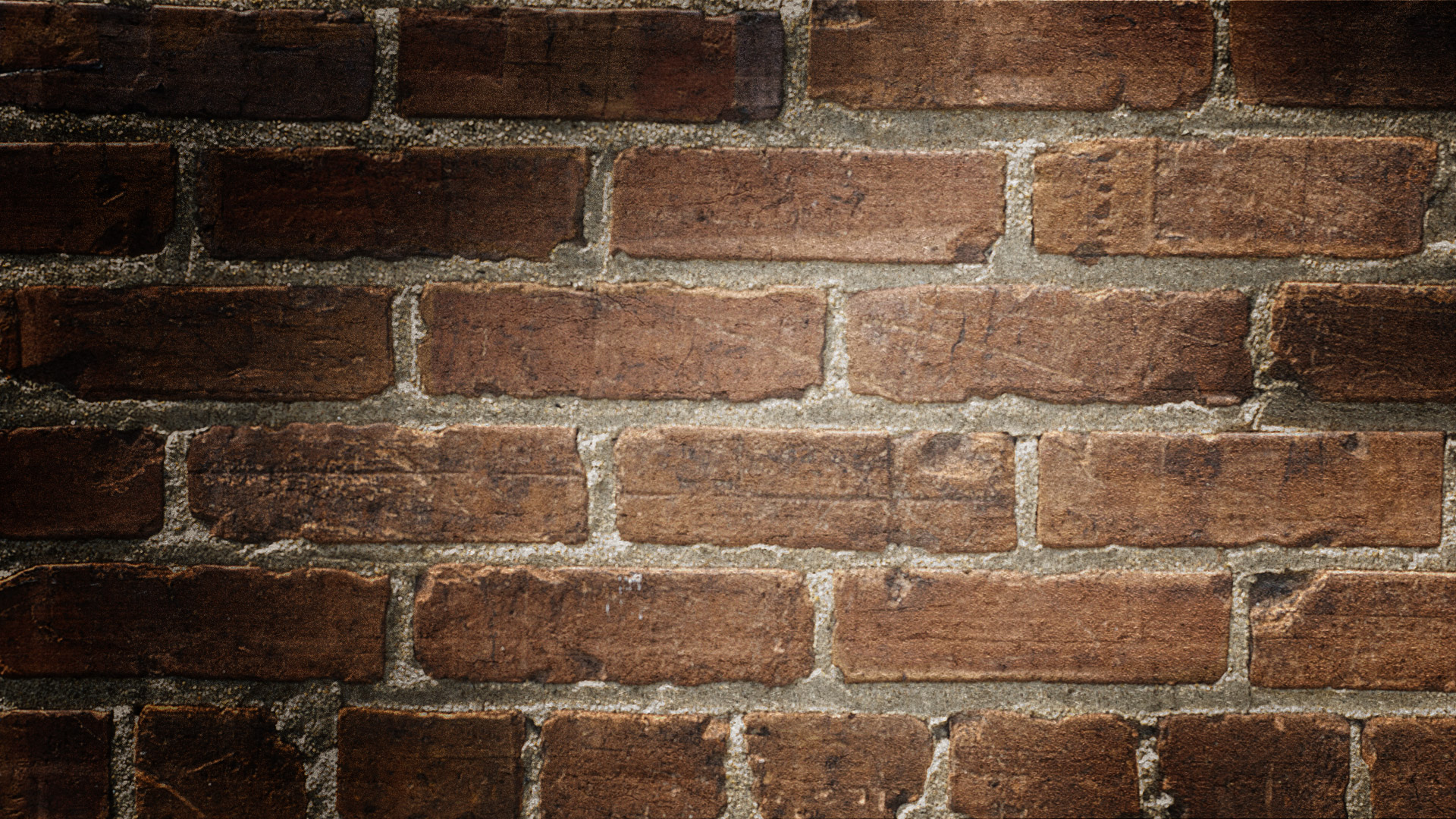 Assessment Literacy
Assessment Literacy Resources
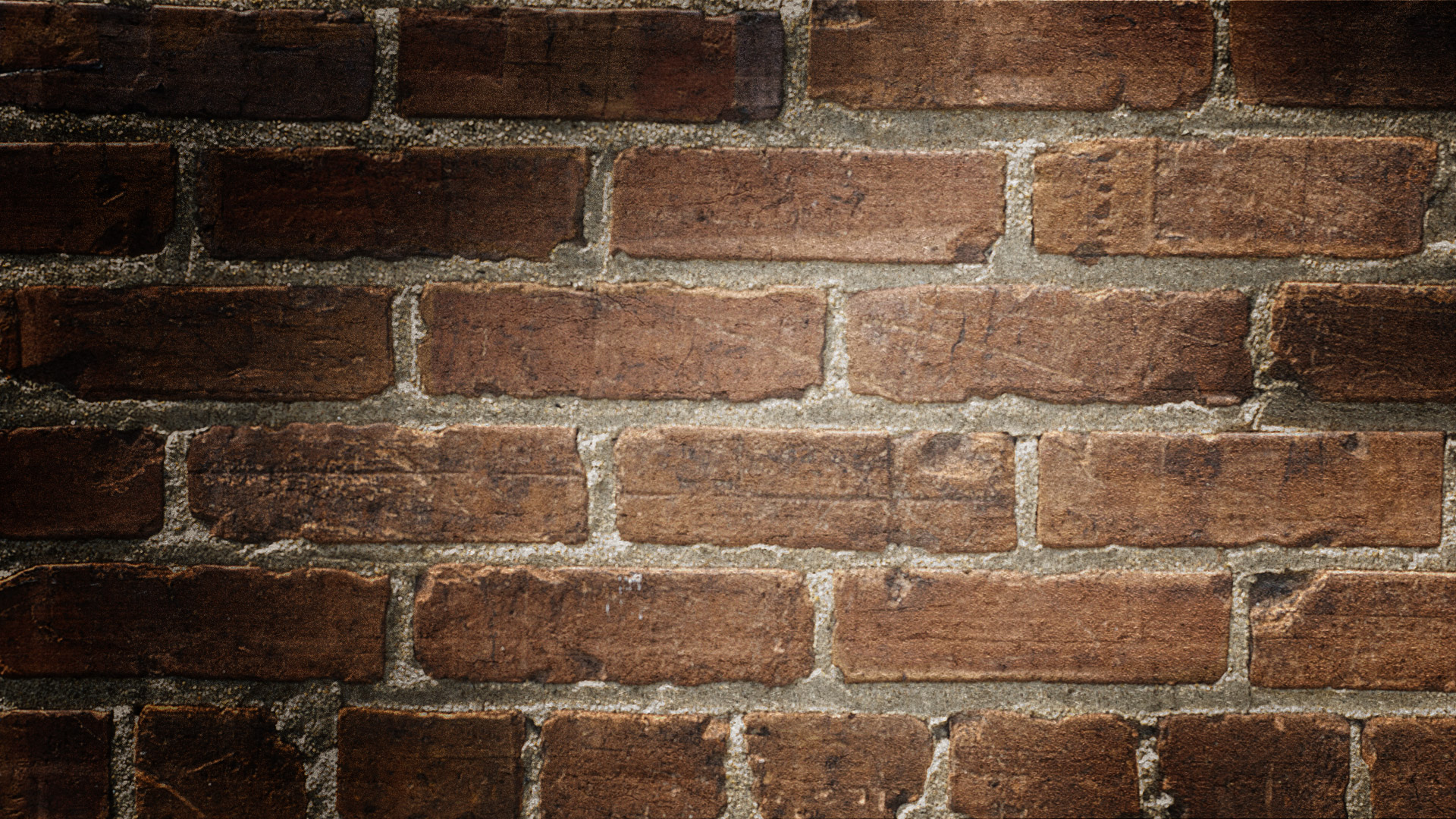 Validity
Validity represents the degree to which an evidence-based argument supports the accuracy of a test’s interpretations, for a proposed use of the test’s results.  Validity is the necessary precursor to all educational assessment. (Link to Video)
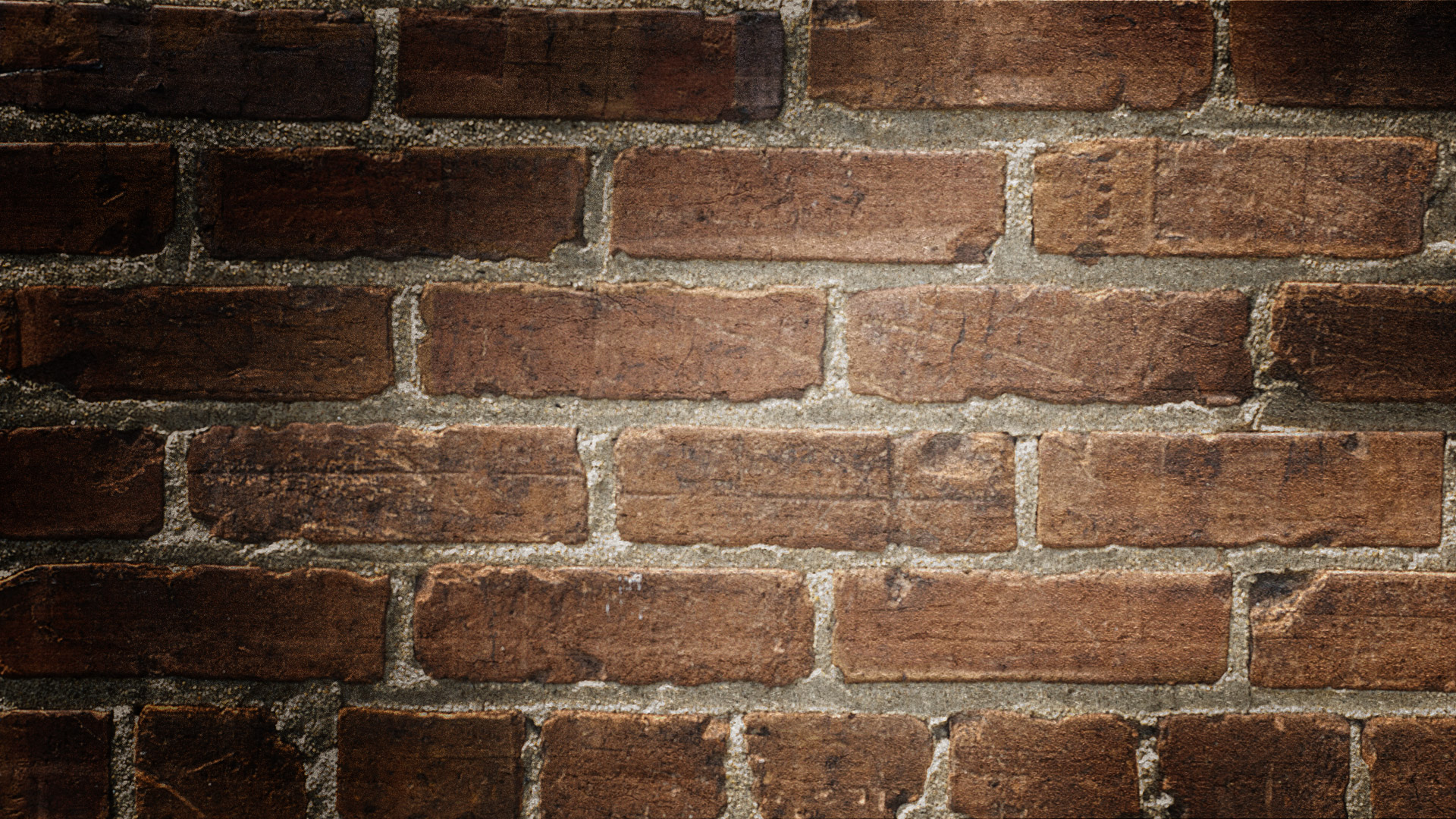 Reliability
Assessment reliability, the consistency in which a test measures what it says it measures.  (Link)
Reliability is represented by three conceptually different kinds of evidence (i.e., test/retest, form reliability, and internal consistent reliability). 
Reliability should be reported for both test-taker groups and individual test-takers.
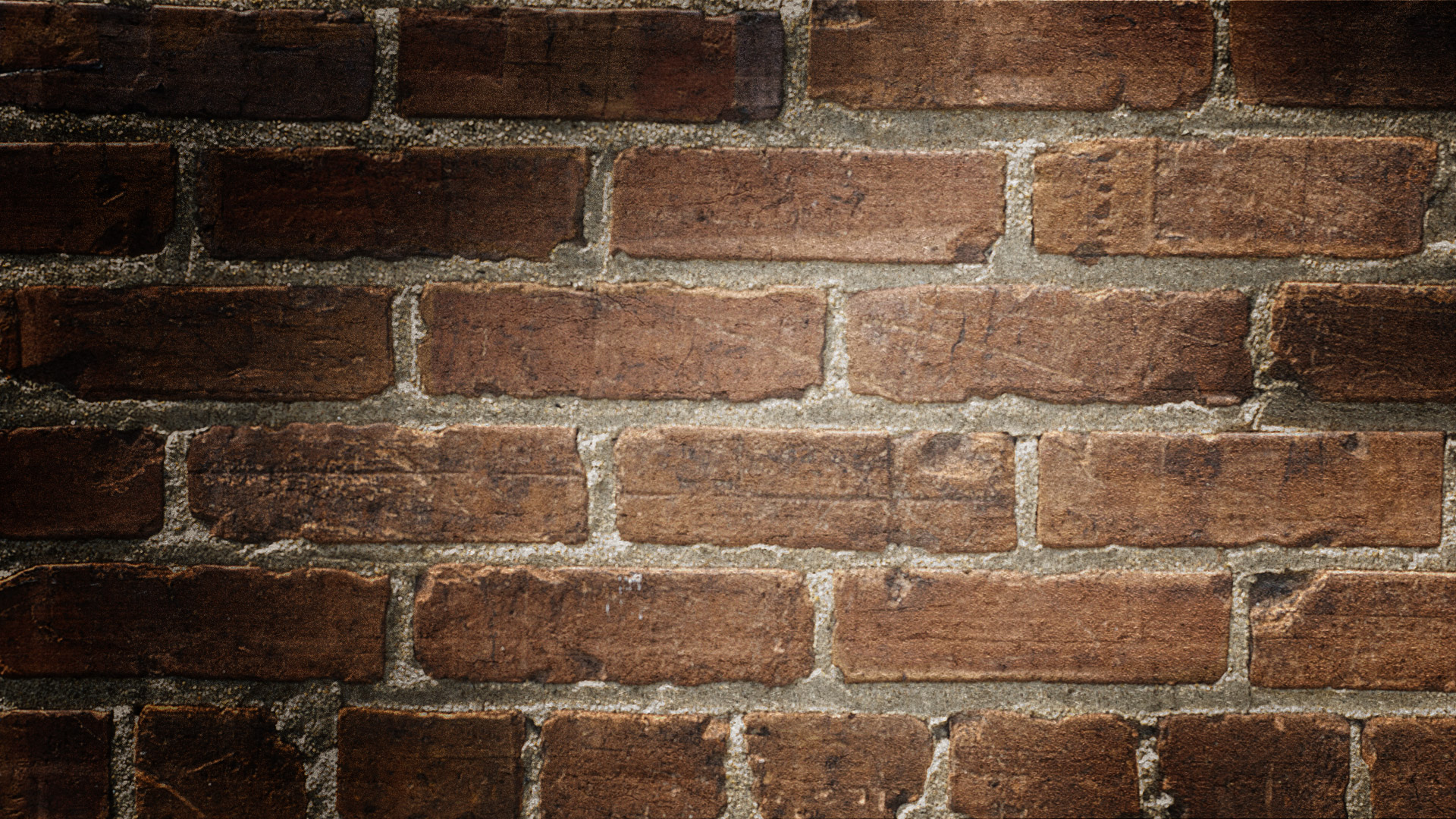 Test Fairness
Two kinds of evidence should be gathered to document test fairness, if practicable.  
Educators must use judgmental evidence to detect bias and whenever available should also use any empirical evidence to ensure test fairness. (Link)
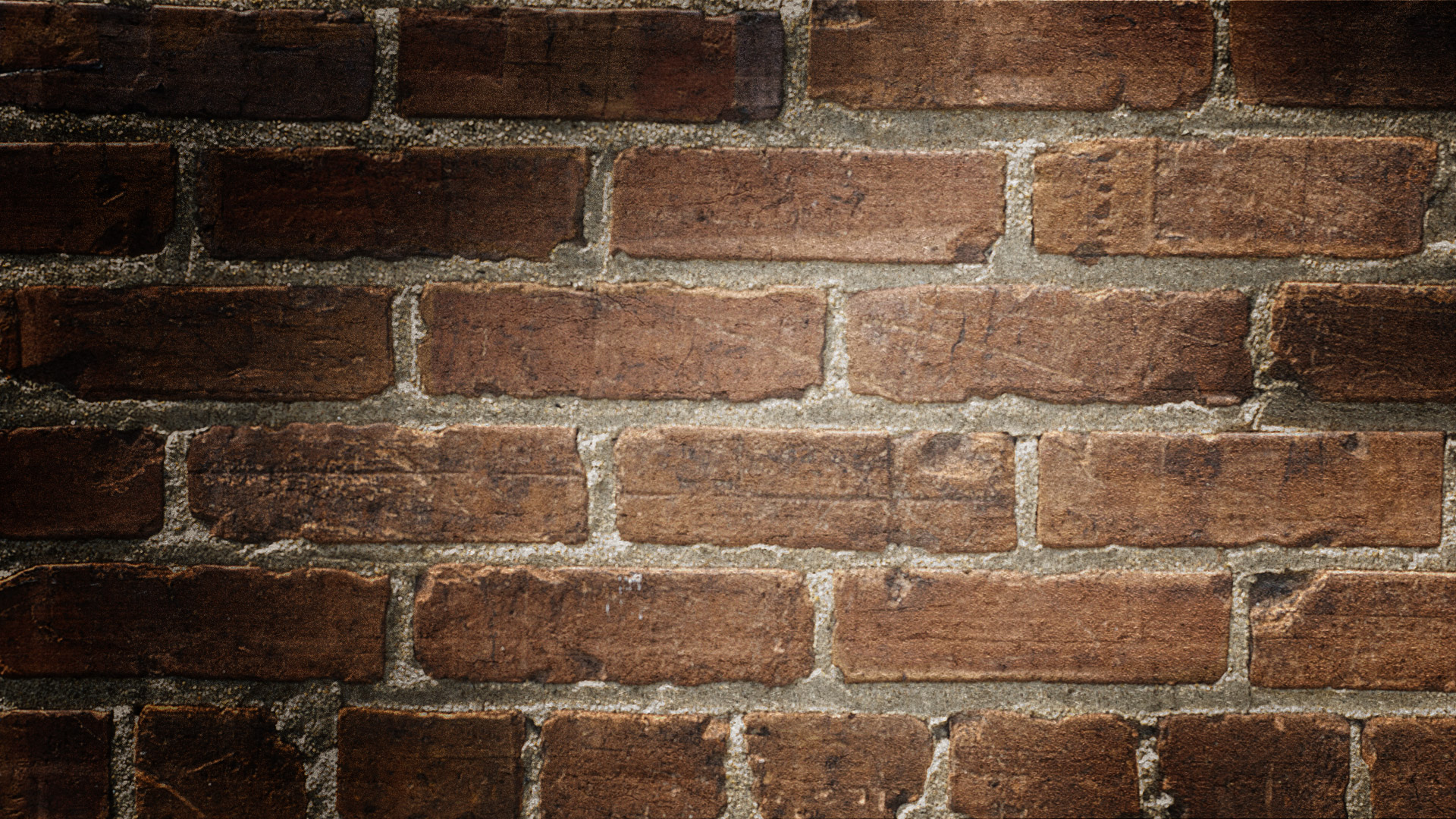 Score Reports
Score reports need to be easy to read and interpreted based on the intended use of the assessment. (Link)
Formative Assessment
formative assessment is a planned process in which teachers and students use classroom assessments and learning tasks to support teaching and learning adjustments that can dramatically improve student learning. (Link)
Formative Assessment Resources
Formative Assessment Page on the MAC (Link)
FAME Michigan (Link) 
Margaret Heritage’s Definition of Formative Assessment (Link)
Jill Willis (Link)
Interested in being a FAME Coach? FAME coach Expectations (Link)
Learning Point Articles related to Formative Assessment (Link)
Measuring Affect
Measuring Affect: Measuring affect requires us to measure the students’ noncognitive dispositions such as their attitudes, interests, or values related to the learning/assessment task. (Link)
Now What?
What might you do with the information you gained today?
What resources did you find most beneficial?
What Help or support do you need?

Turn and Talk – Now what?
Questions/Resources to Support
Contact presenter:  terri.portice@gmail.com 
Visit the MAC Booth for More information and upcoming events to support your learning or the learning of those in your district.
Join the MAC and get Access to additional Resources to support you in this work.
Join us at upcoming Learning Opportunities (Link) 
Use the MAC Website for Resources:  https://www.michiganassessmentconsortium.org/assessment-resources/
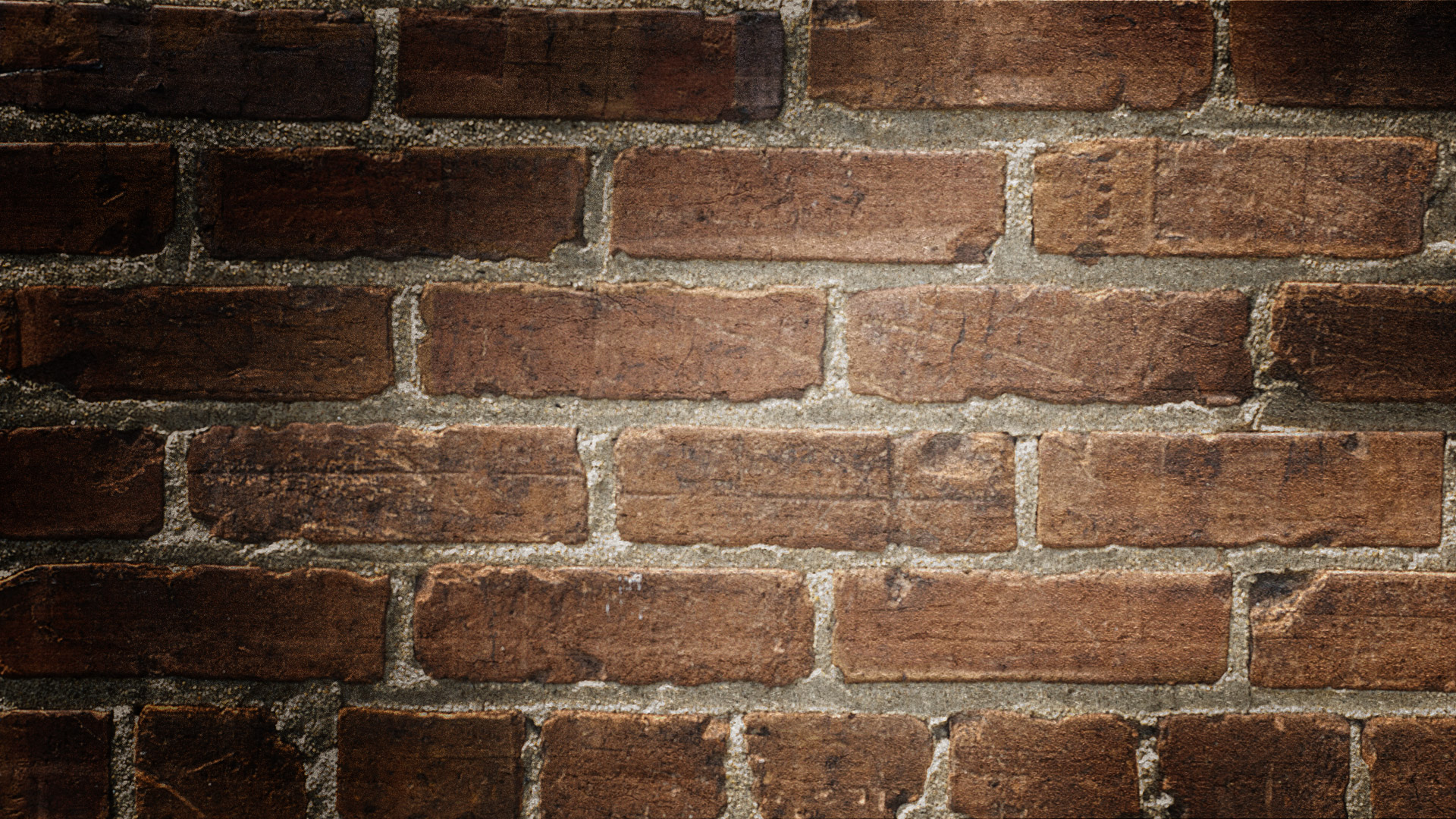 Assessment Literacy Learning Points that support these key understandings include:
What fundamental understandings are necessary for assessment literacy? (Link)
What do we mean by Assessment Literacy? (Link)
How might collaboration create a state of assessment Literacy? (Link)
Start with purpose when choosing assessments. (Link)
Reliability and validity:  How do these concepts influence accurate student assessment? (Link)
Criterion and Norm Referenced Score Reporting:  What is the Difference? (Link)
Proficiency and Growth: What’s the Difference? (Link)
What do we mean by Formative Assessment? (Link)
MAC Resources to Support this work
Other Learning Opportunities
Assessment Learning Institute:  August 4-6, 2020 (Link)
Assessment Learning Modules (ALM) (Level 1): Engage in one or more of the nine self-paced learning modules.  These learning modules provide individuals or educational teams with key fundamental assessment knowledge to assist them along this important journey. These courses are housed on MVU and will result in certificates for module completion. (Link)
Other Learning Opportunities
Engage in Level II Credentialing Courses (Level 2) In this level individuals can work towards either a Classroom Assessment Credential or System Assessment Credential. Assessment topics in these short courses require demonstration of proficiency, resulting in award of micro-credential for completion of course(s). (Contact the MAC for more information)
Other Learning Opportunities
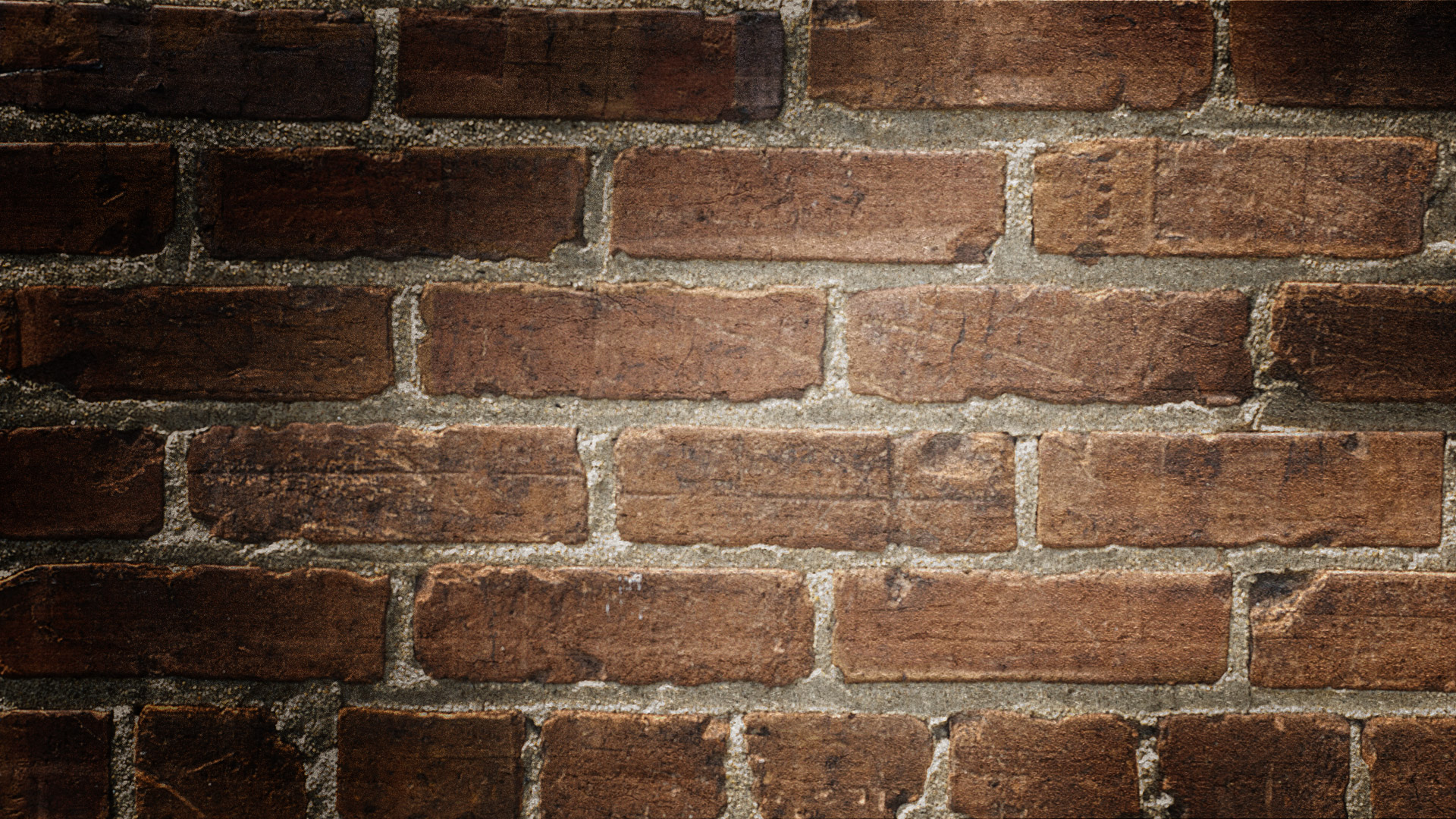 Contact Information
Thank you!
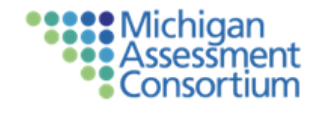 MSTC 2020: Session F3       Presenter: TerRi Portice
Thursday Feb. 13, 2020 2:45-4:00 p.m.